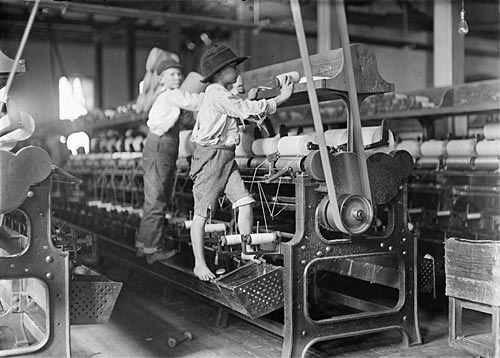 Page 172
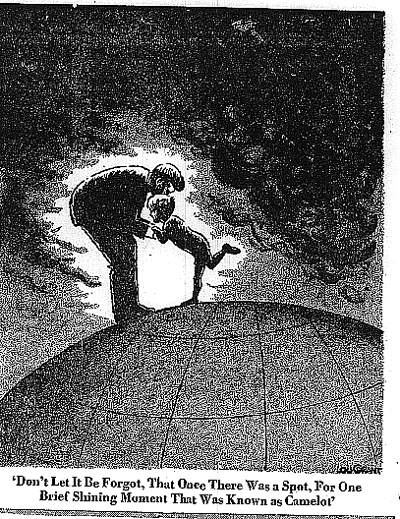 What is this cartoon about?
“Don’t Let It Be Forgot, That Once There Was a Spot, For One Brief Shining Moment That Was Known as Camelot”
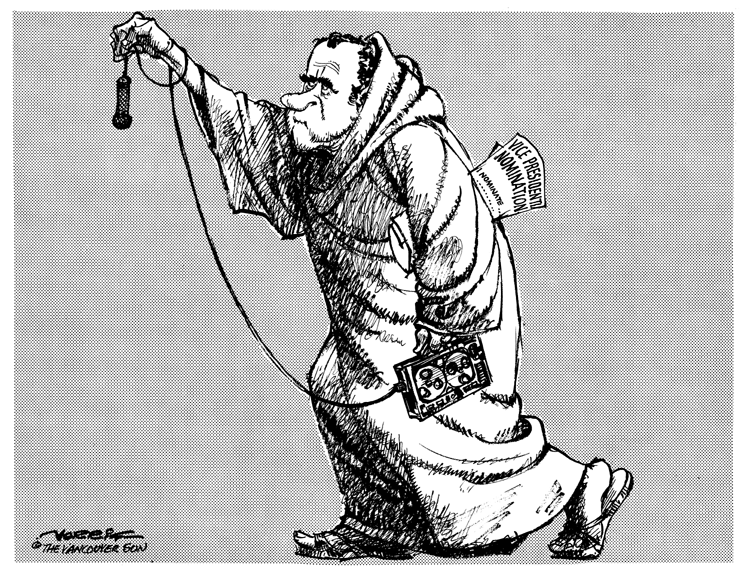 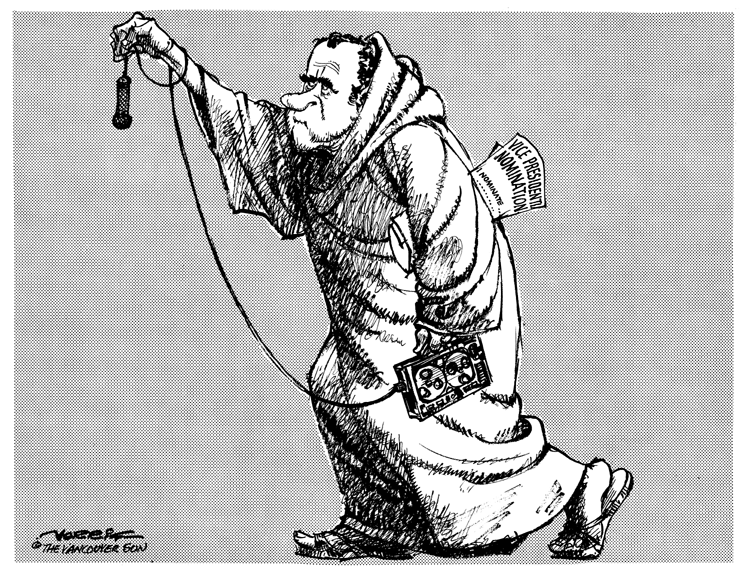 Objectives
MS1 Explain how geography, economics, history, and politics have influenced the development of Mississippi. 

	MS1d Analyze advanced personal economic choices  (e.g., timber industry, shipping industry, gaming industry).
Objectives
MS1e Analyze the historical and political significance of key events in our state's development .


	MS2a Identify the influence of the industrial and agricultural revolution in our state.


	MS3d Analyze the significance of key events in our state's history.
Review
Problems suffered by the United States farmer.

Populists Party or the People’s Party

Political Boss System

Governor Longino

James K. Vardaman
Overview
Governor James K. Vardaman
The Secret Caucus
Election of 1911
Governor Theodore Bilbo
World War I
Governor James K. Vardaman
He ask the state legislature to end funding for black schools. They ignored him.
He stopped the convict lease system and improved the conditions for prisoners.
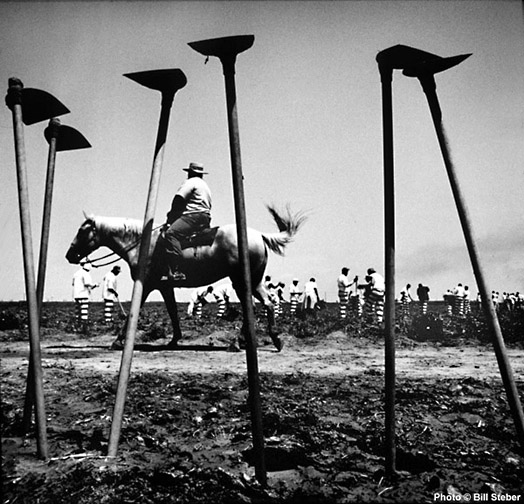 Parchman Farms
What is the progressive movement?
Members believed that government – local, state, and national – was best equipped to correct the ill of society.
James K. Vardaman
Is Vardaman a progressive governor?

No.

Why not?

His views on race.
Progressive Governors
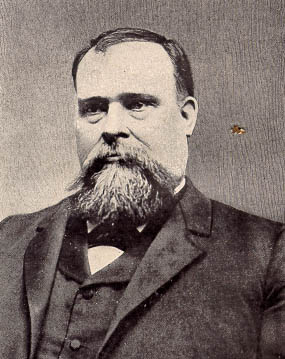 James Stephen Hogg
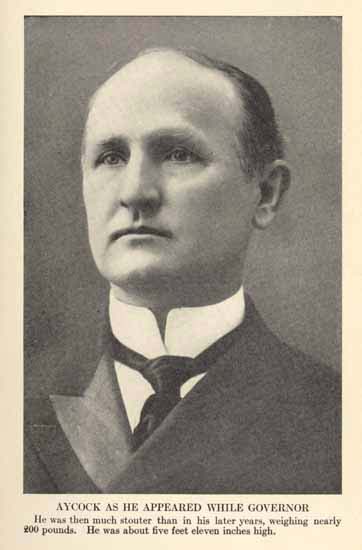 Charles B. Aycock
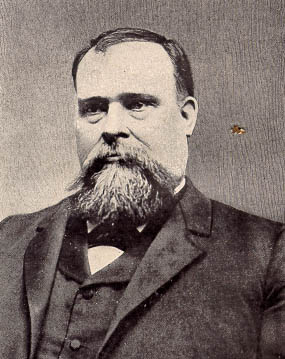 Governor of North Carolina 1901-1905
Governor of Texas        1891-1895
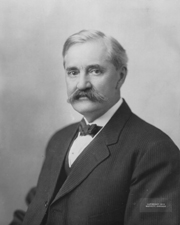 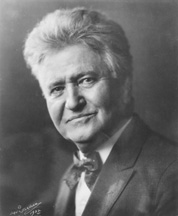 Robert  M. La Follette, Sr.
Albert  B. Cummins
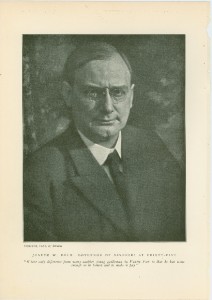 Joseph W. Folk
Governor of Iowa      1902-1908
Governor of Missouri 1905-1909
Governor of Wisconsin 1901-1906
Vardaman’s Progressive Programs
He proposed laws to:

Restrict child labor.
Assist the deaf.
Care for the mentally ill.


The state legislature did not pass them.
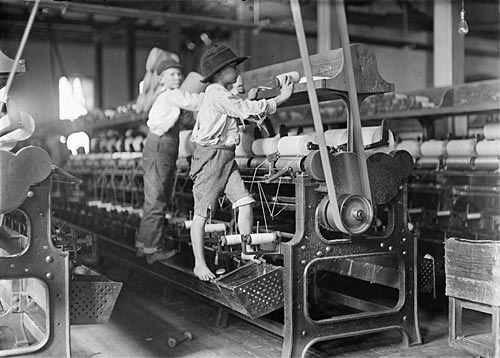 How do you assist the deaf?
Open schools for the deaf.

By the way, can a deaf person drive a car or motorcycle?
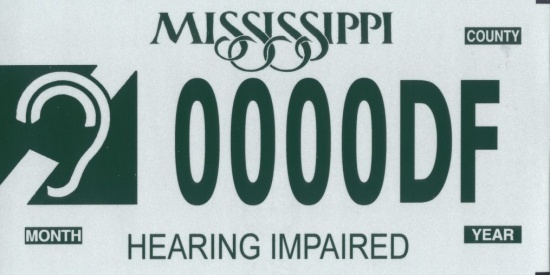 How did child labor start?
The father’s wage fell to a point the father could not pay to put food on the table or rent for the home.
Mother started working. The 	wage fell for both. 
So, the children started working.
Why is child labor a problem?
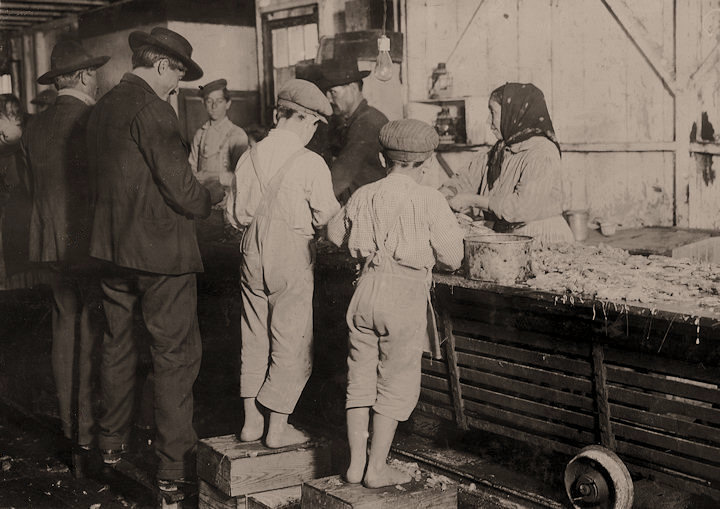 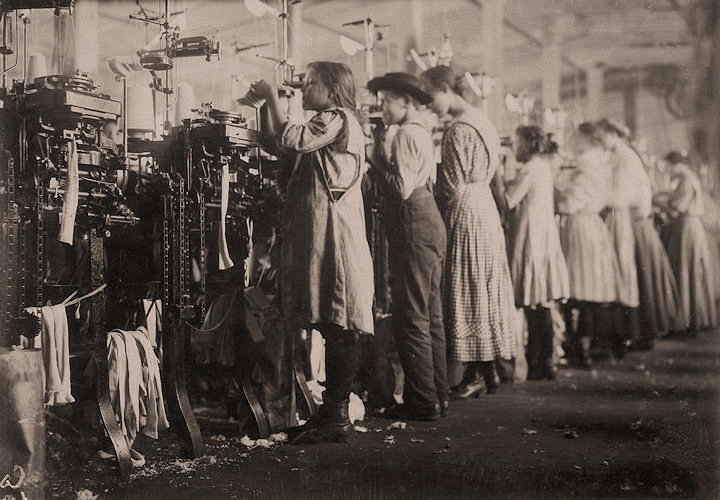 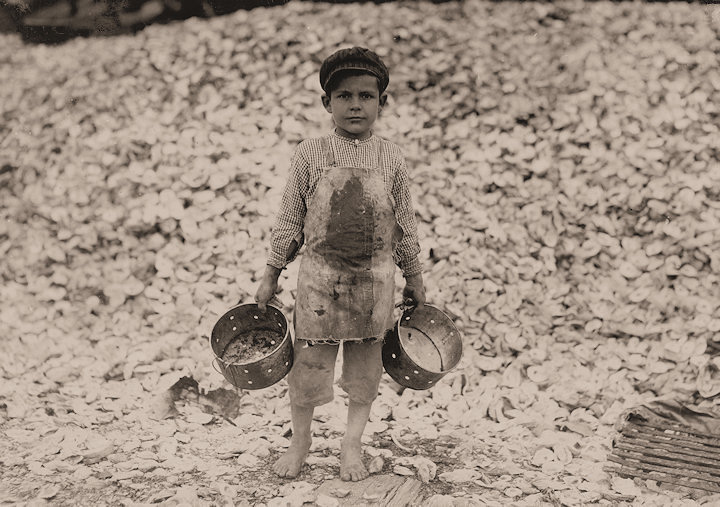 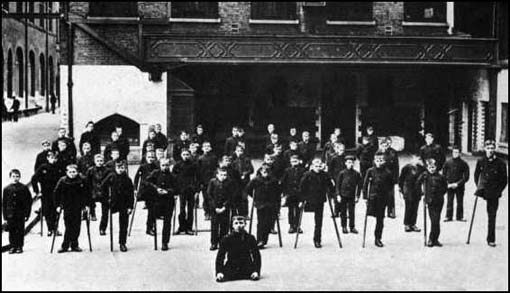 The Factory: Some of the young knitters in London Hosiery Mills. London, Tennessee.
Seafood Workers: Shrimp pickers, including little 8-year-old Max on the right. Biloxi, Mississippi.
Children who worked long hours in the 		    textile mills became very tired and found it 		    difficult to maintain the speed required by 		    the over lookers. Children were usually hit 		    with a strap to make them work faster. In 		    some factories children were dipped head first into the water cistern if they became drowsy. Children were also punished for arriving late for work and for talking to the other children. Parish apprentices who ran away from the factory was in danger of being sent to prison. Children who were considered potential runaways were placed in irons.
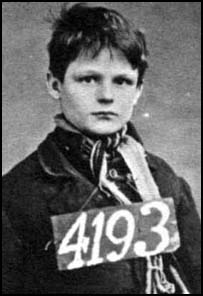 Mental Illness
What do you do with a mentally ill child?


	
	To Kill a Mockingbird.


Insane Asylums
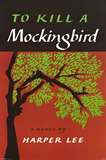 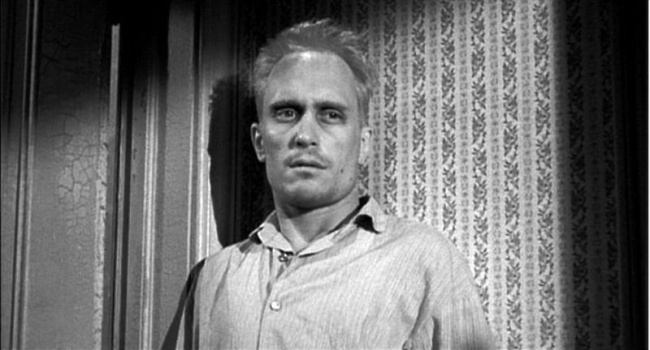 Boo" Radley
Insane Asylums
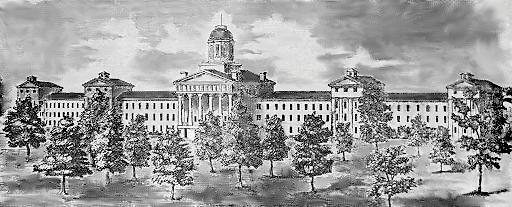 Mississippi State Lunatic Asylum (est. 1855)
Governor AG Brown made the first public proposition to establish a hospital for the insane in 1846.  In 1848, the Mississippi Legislature appropriated funds for the original facility, which opened in 1855 at the present site of the University of Mississippi Medical Center in Jackson.  In 1900, the name of the hospital was changed from "Mississippi State Lunatic Asylum" to "Mississippi State Insane Hospital."
Mississippi State Hospital in Whitfield
In 1935, the psychiatric hospital was moved to the community of Howell which was then the site of the state penal colony, located near the current town of Brandon, the area was renamed "Whitfield" in honor of Gov. Henry L Whitfield.
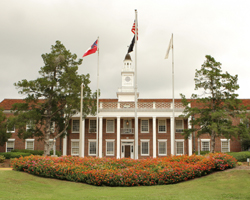 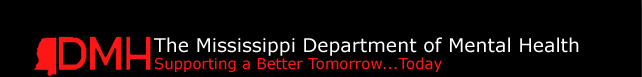 What do you do with the man you can not control?
Remove the organ that creates  testosterone.
Frontal lobotomy (sometimes called frontal leucotomy)
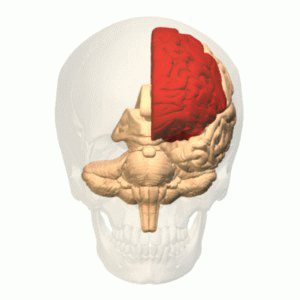 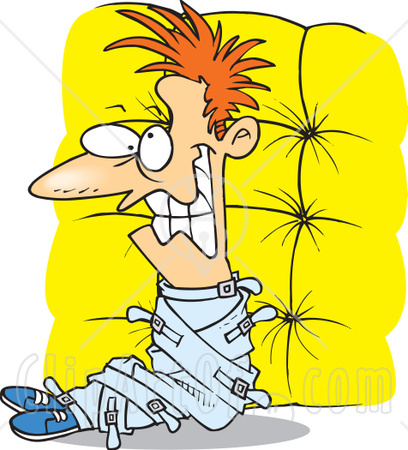 Strait Jacket
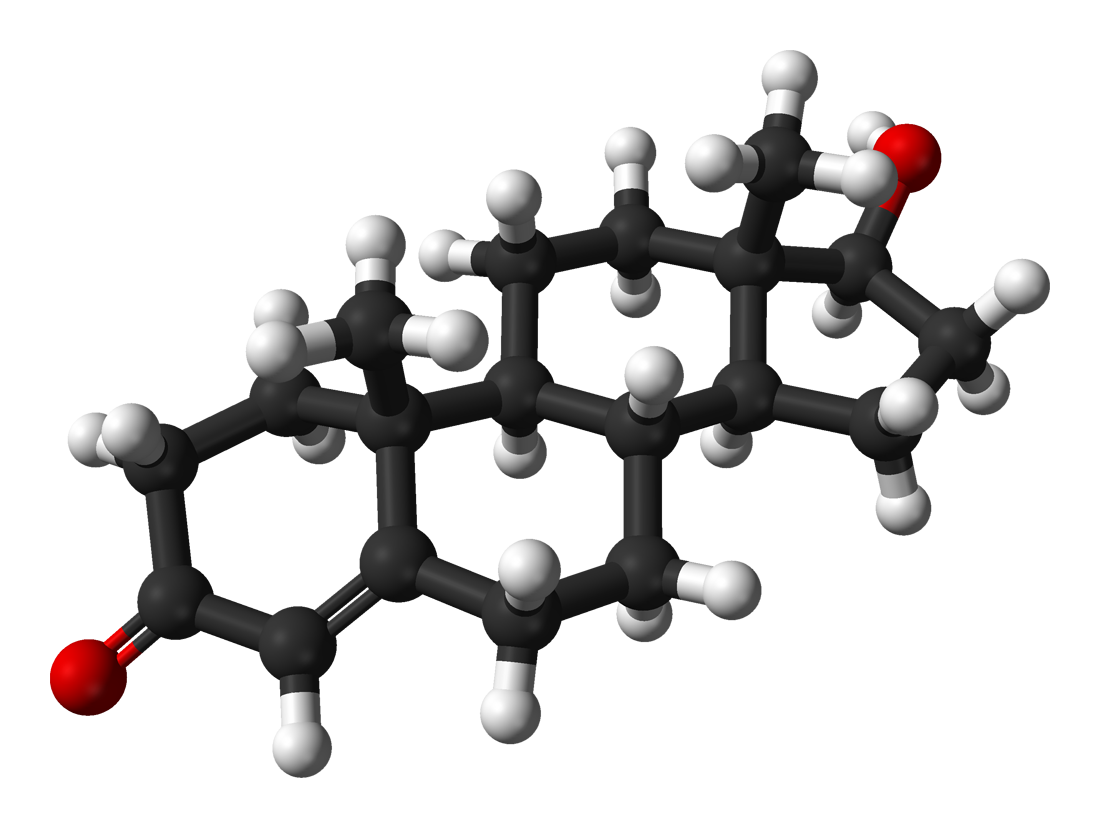 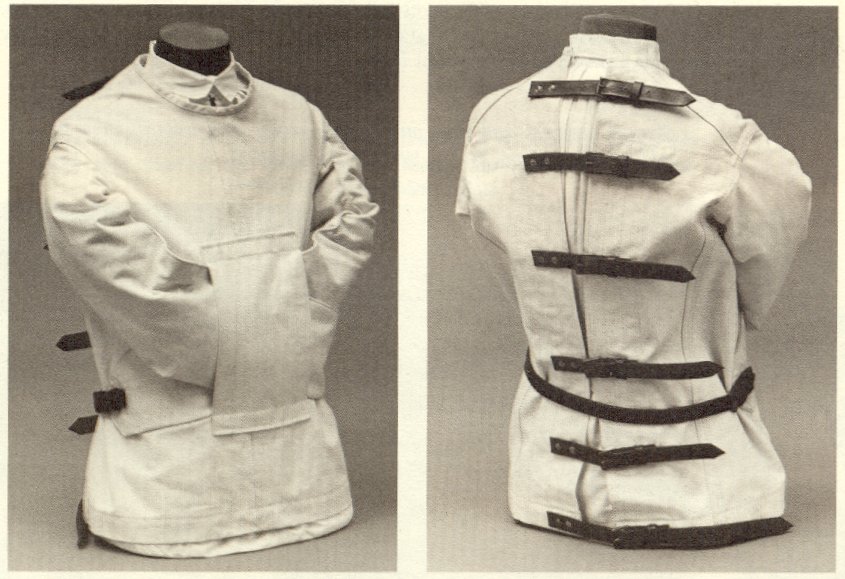 It consists of cutting the connections to and from the prefrontal cortex, the anterior part of the frontal lobes of the brain.
Vardaman was successful.
Increased funding for schools and teachers.
State textbook commission. Ending a corrupt monopoly.
Regulated railroads, insurance, and utility companies.


His administration proved remarkably free of corruption.
The Black Majority
Improving life for poor whites, he also helped poor blacks.
What did Vardaman do that helped only blacks?
Stop the lynching of black prisoners.
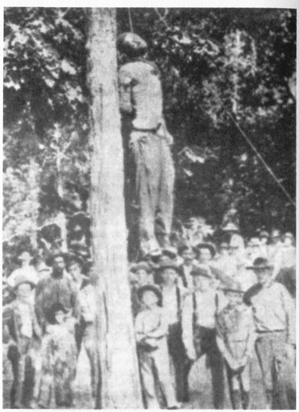 Vardaman runs for the United States Senate.
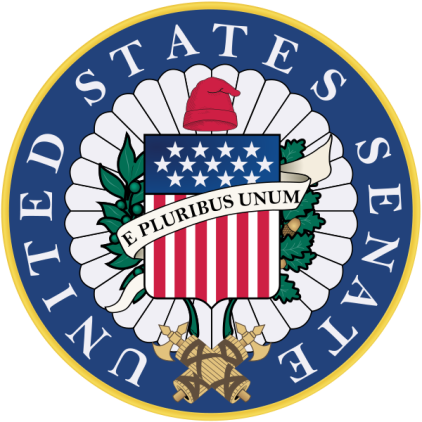 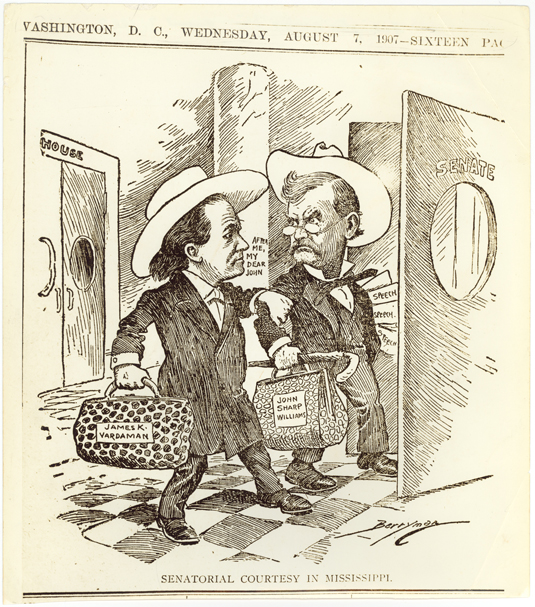 He runs against John Sharp Williams.
Williams and Vardaman are friends.
Williams wins the primary.
Why didn’t Vardaman protest the results?
Fraud on both sides and they are friends.
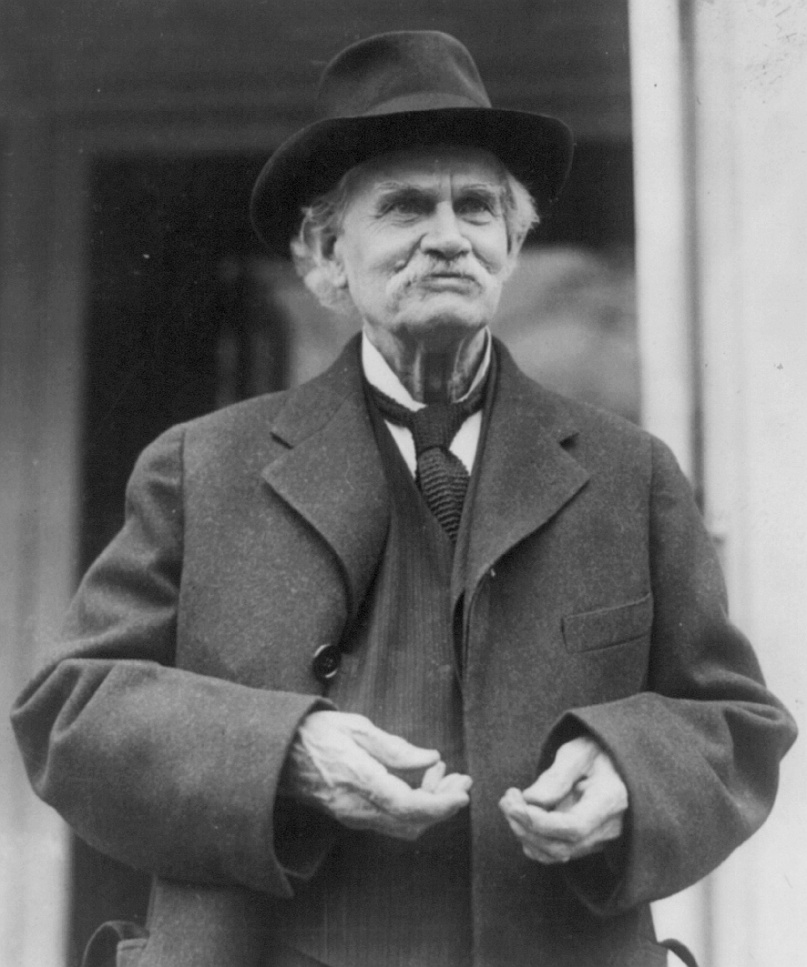 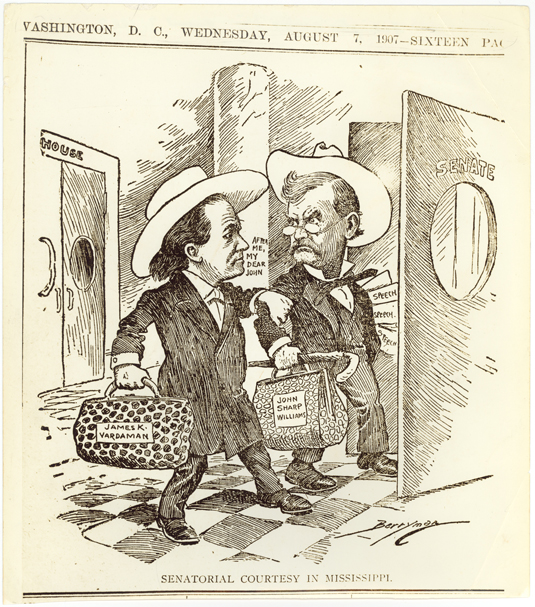 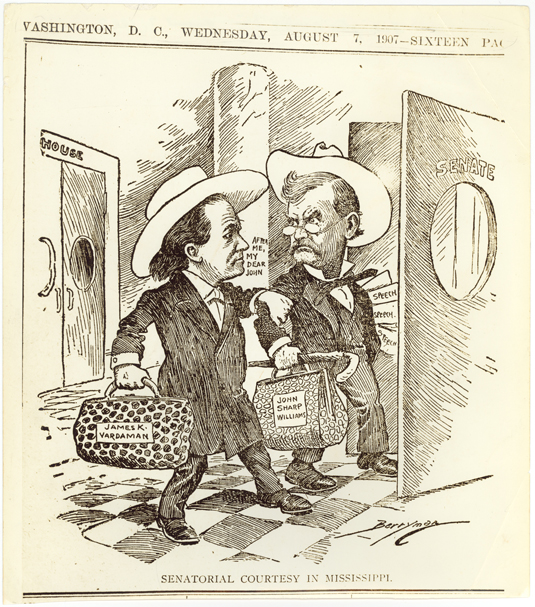 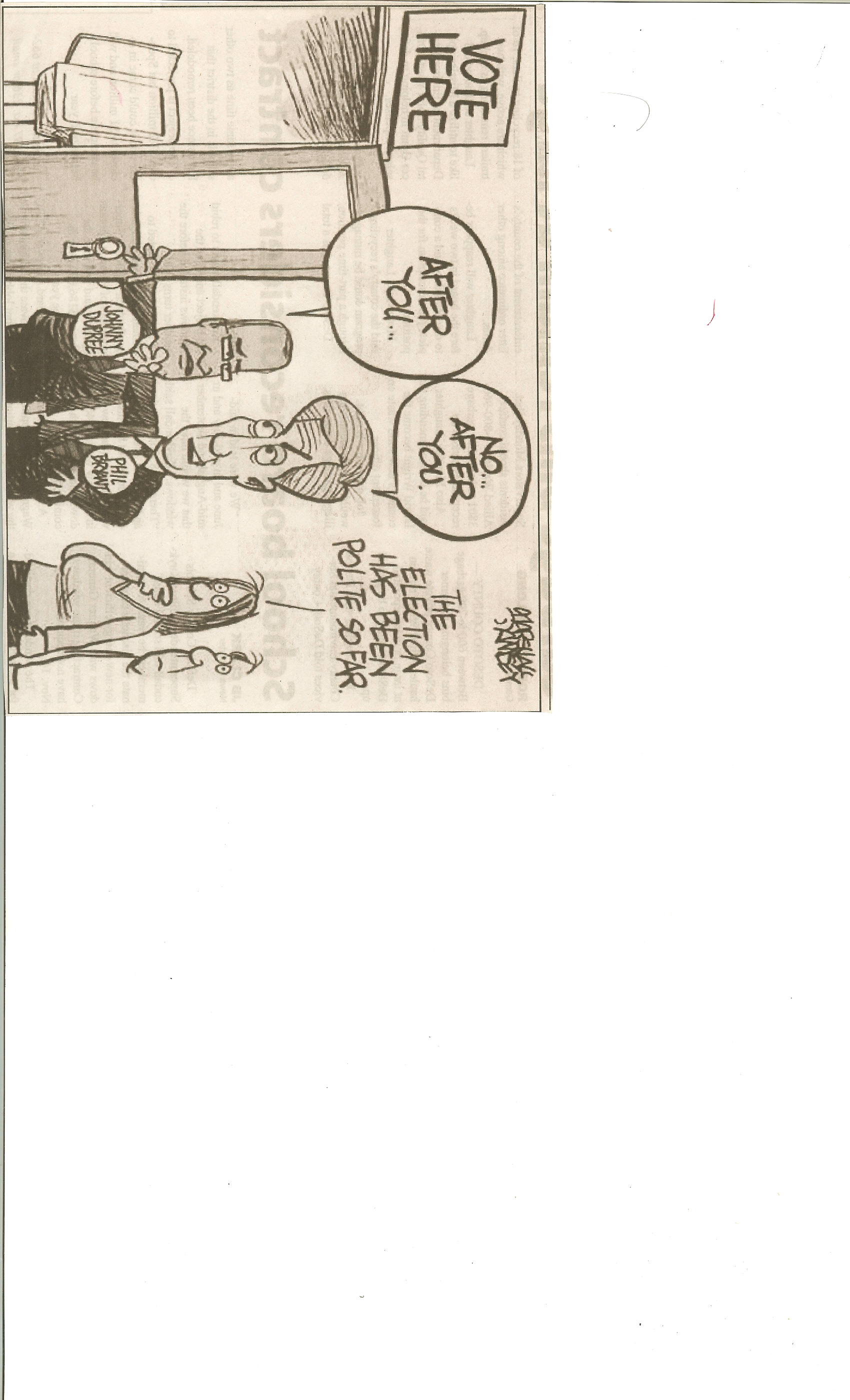 United State Senator Anselm J. McLaurin
Died in office on December 22, 1909.





Political boss in Mississippi.
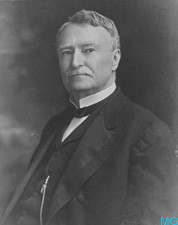 James K. Vardaman vs. LeRoy Percy
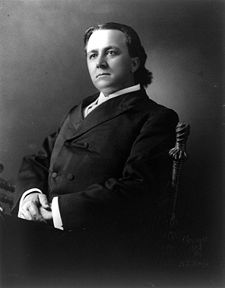 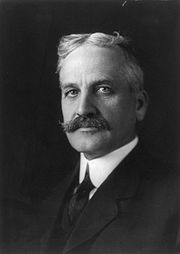 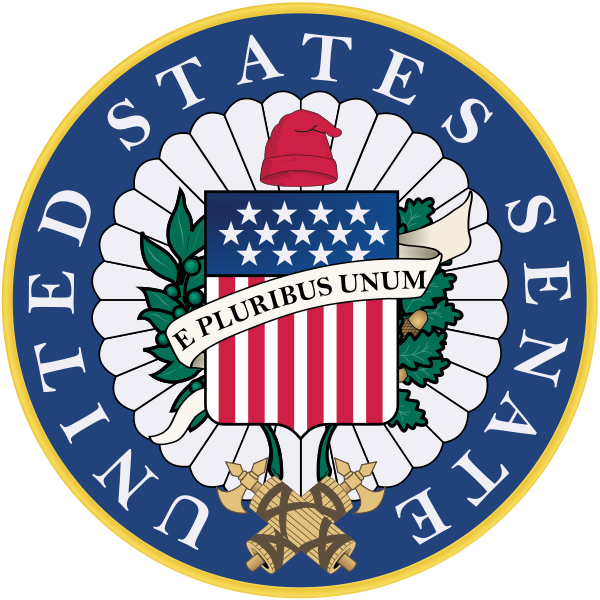 LeRoy Percy is a large planter from Greenville.
Secret Caucus
Do you have a right to see what the state legislature is doing?
Yes.
Can they close the door to you?
Yes.
Behind closed doors.
Percy’s people would talk to the senator and say what?
What would it take for you to vote for Percy? Jobs, money, liquor or maybe women?
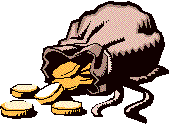 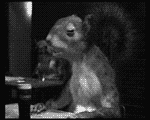 Who wins?
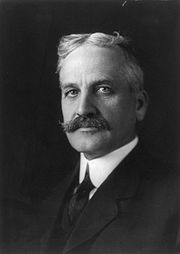 LeRoy Percy wins by 5 votes.
James K. Vardaman charged           that the election had been            stolen.

A grand jury is called to investigate.
The Grand Jury
State Senator Theodore G. Bilbo is called to testify.
Which side is Bilbo for?
What is Bilbo like?
Bilbo’s speech was                     crude, master of                     insults and                           	  		   mistrusted                	    	 	   educated, sophisticated or refined people.
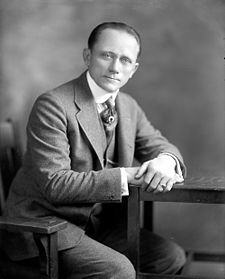 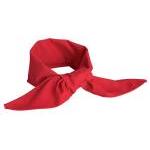 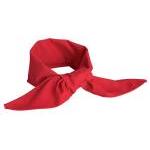 What is a Redneck?
By 1910, the political supporters of the Mississippi politician James K. Vardaman, chiefly poor white farmers, began to describe themselves proudly as "rednecks,” even to the point of wearing red 			    neckerchiefs to political rallies and picnics.
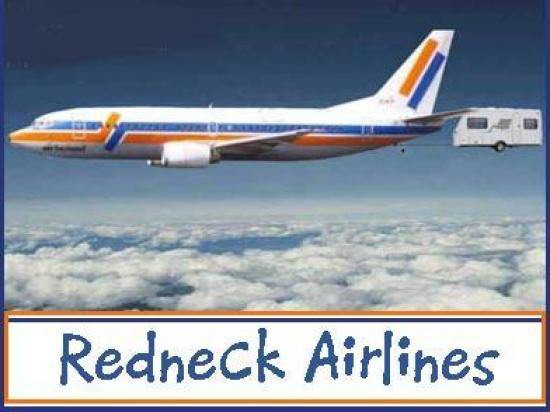 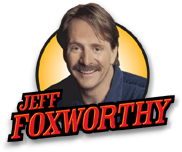 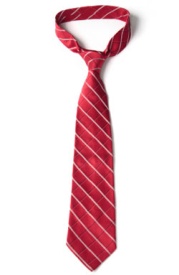 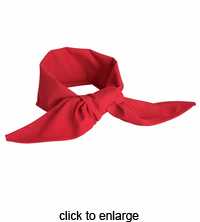 Bilbo
Bilbo said he had been bribed by Percy’s agents.
If your Percy’s attorney what do you do?
Ask for proof.
Bilbo turns over the money.
If your Percy’s attorney what do you do?
Inspect the money.
Some of it had been issued after the date of the bribe.
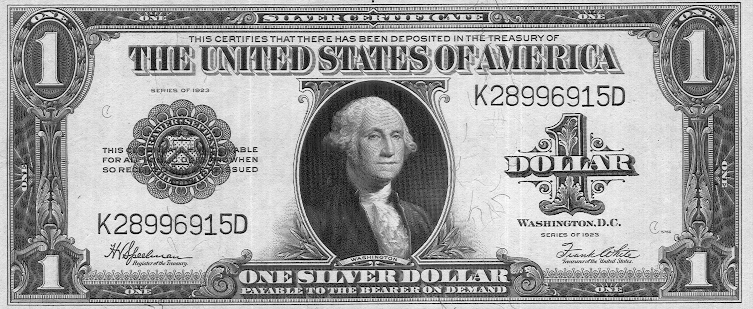 So what happened to Bilbo?
The man Bilbo tried to accuse of bribing him was acquitted.
The Senate tried to expel Bilbo but missed by a few votes.
So they passed a resolution.
It stated that Bilbo was not fit to sit 		in the chamber with “honest 		men.”
Election of 1911
Bilbo runs for the office of Lieutenant Governor and Vardaman for the United States Senate.
Percy out spent Bilbo and Vardaman by ten times as much money.
It was an unusually clean election.
Vardaman and Bilbo won 				overwhelmingly.
Lieutenant Governor Bilbo
Clouded by scandal.
One of his first acts as lieutenant governor was to remove the resolution calling him "unfit to sit with honest men" from the 			records.
Tried for taking bribes.
On charges of bribery in connection with a plan to create a new county in the Mississippi Delta. The plan would have divided Washington County, Percy's home county. It was even proposed that the new county be named after Vardaman, a further insult to Percy.
Election of 1915
Bilbo runs for Governor.
His four opponents campaigned primarily on Bilbo as an issue.
Bilbo won.
Fred Sullens, the editor of the Jackson 			Daily News suggested in print 			that with Bilbo as governor         			the eagle on the dome of the 			state capitol should be 		replaced with a "puking buzzard."
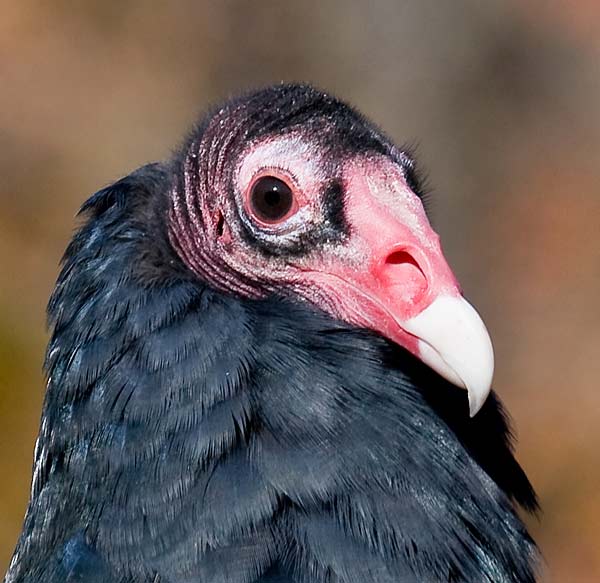 Governor Theodore G. Bilbo
Was Bilbo any good as governor?
Last sentence on the page. “Even Bilbo’s enemies were impressed.”
Bilbo did his best to make government work better.
Bilbo’s Programs
State Tax Commission.
Board of Bank Examiners.
Highway Commission.
Pardon Board.
Tuberculosis Hospital.
Clarity Hospital.
Training School for Delinquents.
Compulsory School Attendance.
Anti-Lobby law.
Adult Night Classes begun.
Do you need a Highway Commission, do we have any cars?
When was the first state wide car tag issued in Mississippi?
America's Most Expensive License Plates
#2 and #3
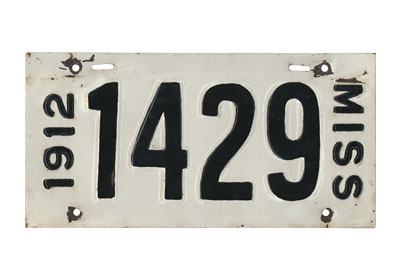 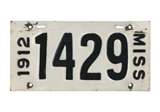 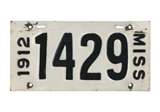 #1 plate 1921 Alaska ($60,000)
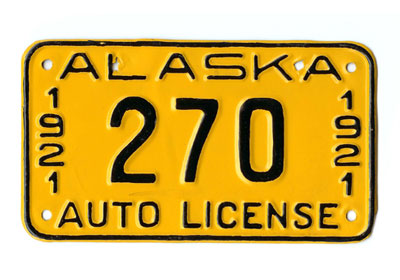 1912 Mississippi ($35,000)
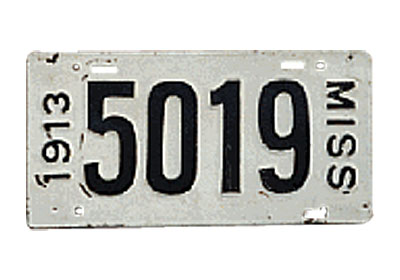 1913 Mississippi ($50,000)
World War I
How did World War I start?

Nationalism.

 Imperialism.

Militarism.
Archduke Franz Ferdinand
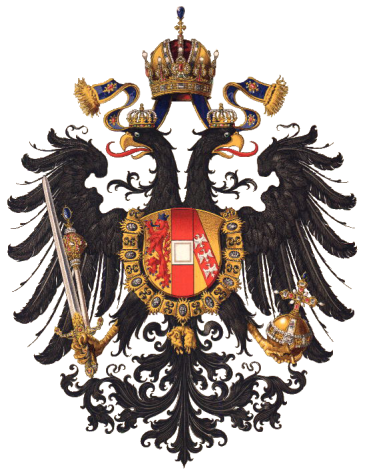 Heir presumptive to the Austro-Hungarian throne.
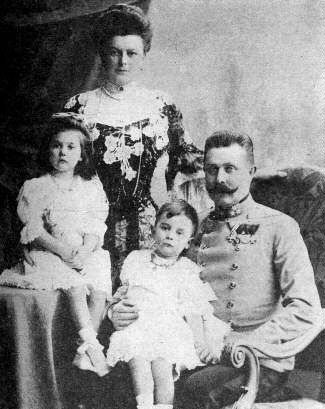 Austria-Este
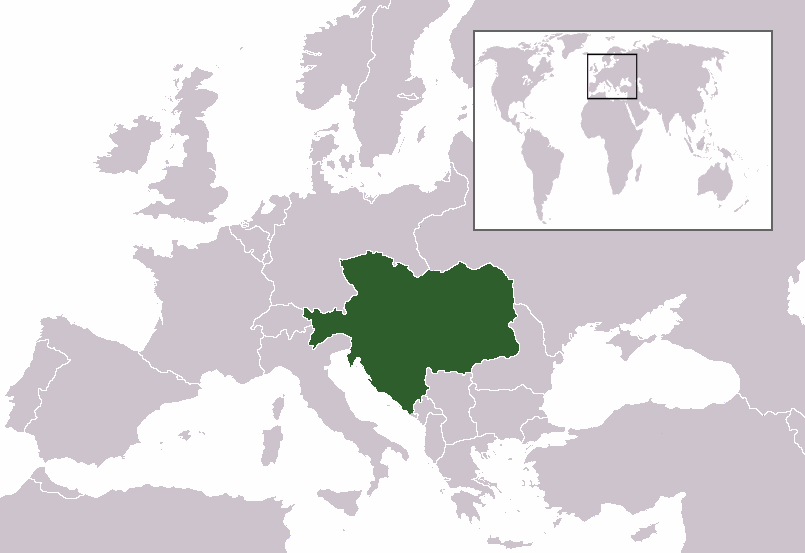 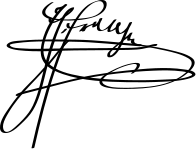 Black Hand
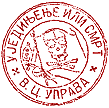 Black Hand, officially Unity or 	     Death, was a military secret society founded in the Kingdom of Serbia on     May 9, 1911.
Governor of the Austrian provinces of Bosnia and Herzegovina had invited Franz Ferdinand and 			Countess Sophie to the 			opening of a hospital.
Seven conspirators lined the route.
June 28, 1914
At 10:15 a.m., when the six car procession passed the central police station, nineteen-year-old student Nedeljko Čabrinović hurled a hand grenade at the      Archduke's car.
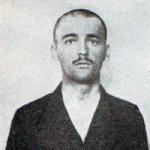 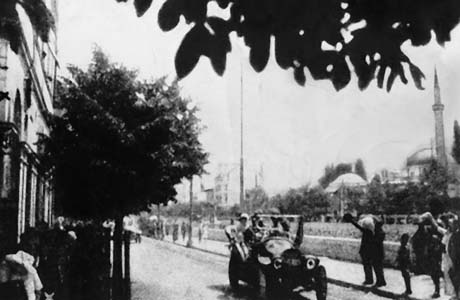 “So you welcome your guests with bombs.”
Gavrilo Princip
The royal couple insisted on seeing all those injured at the hospital. After travelling there, Franz and Sophie decided to go 		to the palace, but their 			driver took a wrong turn 				onto a side street, 				where Princip spotted 			them.
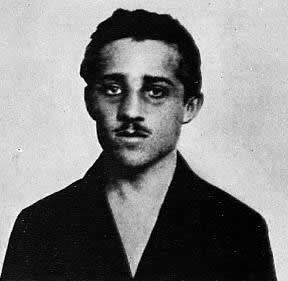 World War I Starts                July 28,1914
The war is also known as the First World War, the Great War, the World War, and the War to End All Wars.
The German invasion of Belgium, 			     Luxembourg and France.
Allied Powers 		     Central Powers
Russian Empire
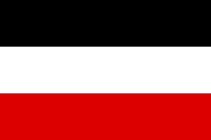 German Empire
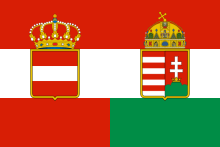 Austria-Hungary
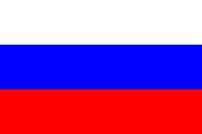 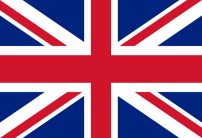 British Empire
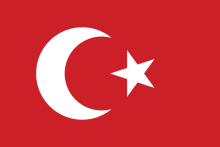 Ottoman Empire
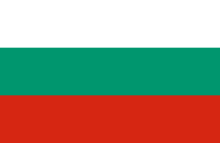 Kingdom of Bulgaria
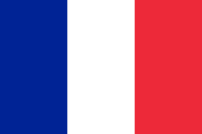 France
What was the United States position on the war?
The United States originally pursued a policy of isolationism, avoiding conflict while trying to broker a peace.

What will get the United States in the war?

  When a German U-boat sank the 		British liner Lusitania in 1915, 		with 128 Americans aboard?

No.
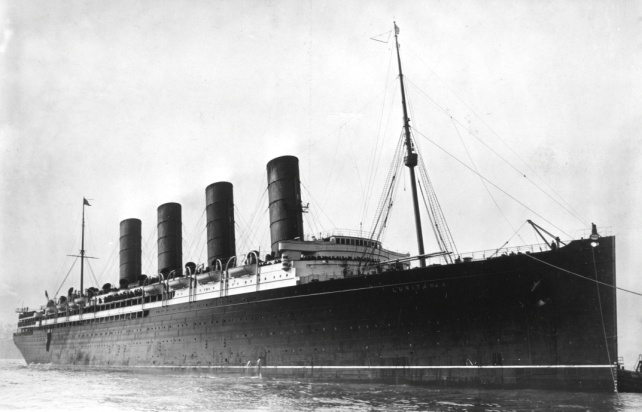 So what gets us in the war?
The British  intercepted a proposal from Berlin (the Zimmermann Telegram) to Mexico to join the war as Germany's ally against the United States, should the U.S. 	     	    join the war.
The Germans would promise Mexico support in reclaiming the territories of 		Texas, New Mexico, and 				Arizona that Mexico lost 				during the Mexican-American 			War 70 years earlier.
James K. Vardaman
Believing big business to be the cause of the war, Vardaman voted against America’s entry into it.
For that vote, he was branded unpatriotic.
Pat Harrison defeated Vardaman in the 1918 senate race.
Vardaman never recovered; he moved to Alabama and died in obscurity.
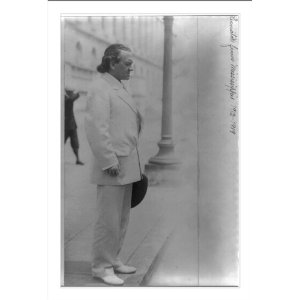 Bilbo
By 1920, Bilbo also seemed finished. 
He decided to try for Harrison’s seat in Congress. 
Bilbo lost that election. 
Bilbo retired to Pearl River County. 
His enemies pronounced his career dead.
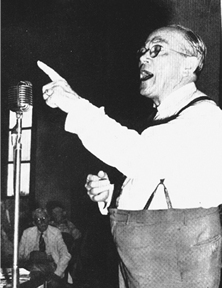 New Bases in Mississippi
Largest is Camp Shelby.

Near
   Hattiesburg

Trained 30,000 recruits.
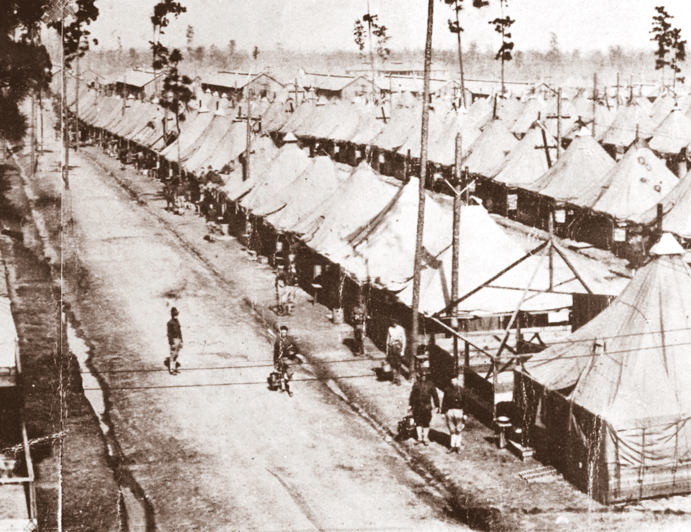 New Bases in Mississippi
Smaller base at West Point served the nation’s young air force.
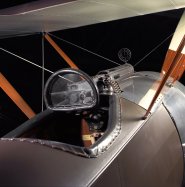 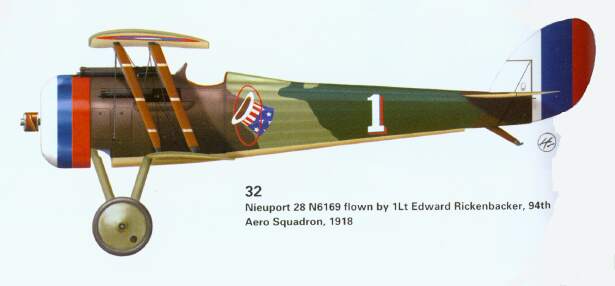 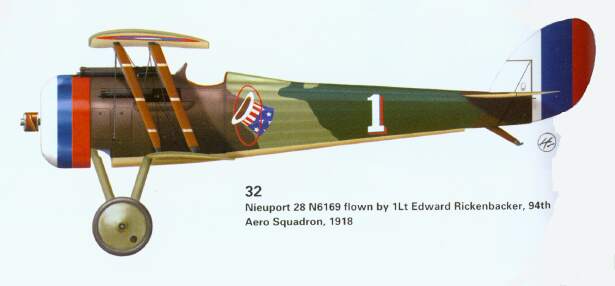 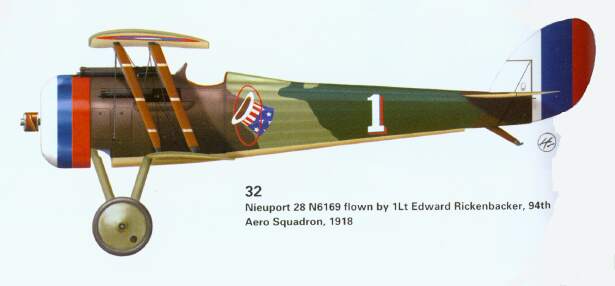 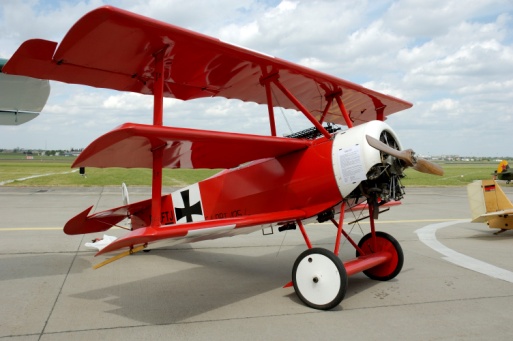 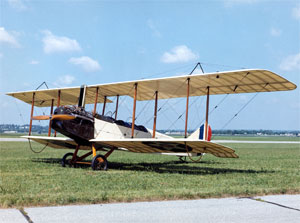 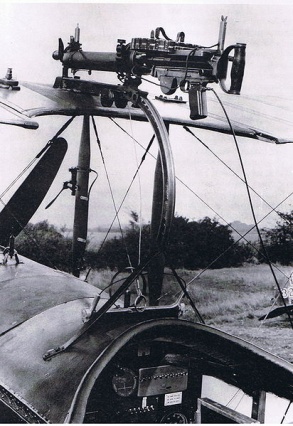 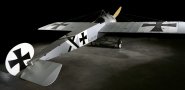 New Weapons
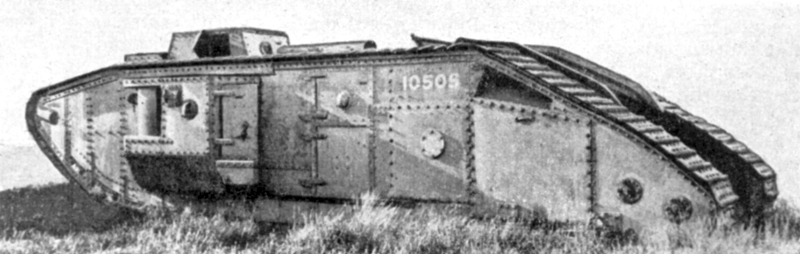 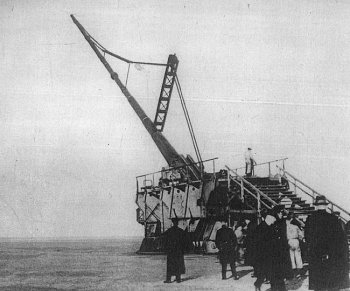 British Mark V tank
5 MPH Max.
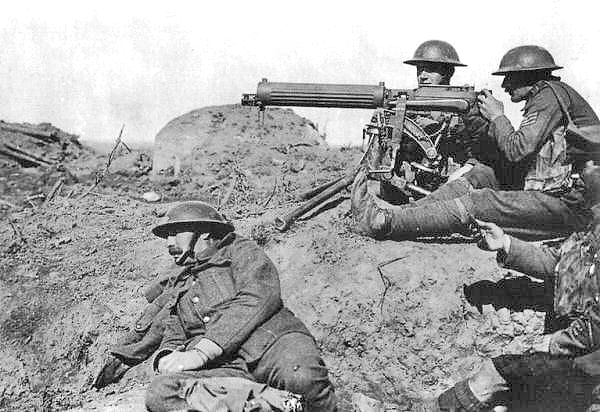 Paris Gun 
210 lb shell      81 miles range
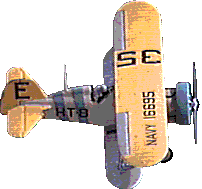 Vickers machine gun
Review
Governor James K. Vardaman
The Secret Caucus
Election of 1911
Governor Theodore Bilbo
World War I
Study for Test.